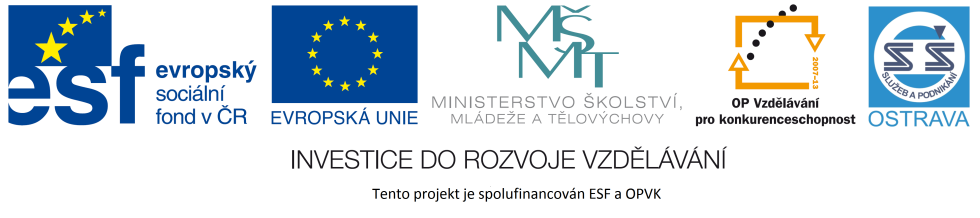 VY_32_INOVACE_PPM14760NÁP
Výukový materiál v rámci projektu OPVK 1.5 Peníze středním školámČíslo projektu:		CZ.1.07/1.5.00/34.0883 Název projektu:		Rozvoj vzdělanostiČíslo šablony:   		III/2Datum vytvoření:		5. 3. 2013Autor:			Ing. Ivana NáplavováUrčeno pro předmět:	První pomoc Tematická oblast:		Poranění a akutní stavyObor vzdělání:		Masér sportovní a rekondiční 69-41-L/002 1. ročníkNázev výukového materiálu: 	Výuková prezentace: Termická poranění - vliv nízkých 			teplotPopis využití:		Celkové a místní působení nízké teploty, příznaky, první 			pomoc, úkoly pro žákyČas:  			20 minut
Termická poranění
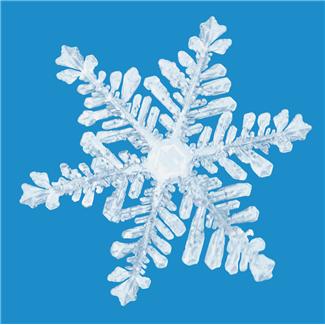 Vliv nízkých teplot
celkové – podchlazení
lokální (místní) – oznobeniny, omrzliny
http://office.microsoft.com/cs-cz/images/results.aspx?qu=zima&ex=2#ai:MP900425230|
Podchlazení – hypotermie
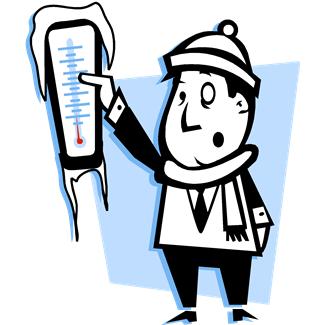 pokles teploty tělesného jádra pod 35 °C
http://office.microsoft.com/cs-cz/images/results.aspx?qu=teplom%C4%9Br&ex=1#ai:MC900285788|
Na vznik podchlazení má vliv:

   teplota prostředí (i u teplot nad bodem mrazu)
   vliv větru
   vliv vody
   charakter a kvalita oblečení i obutí postiženého
   obnažené části těla
   věk postiženého
   zranění, bezvědomí, intoxikace alkoholem nebo jinými látkami apod.
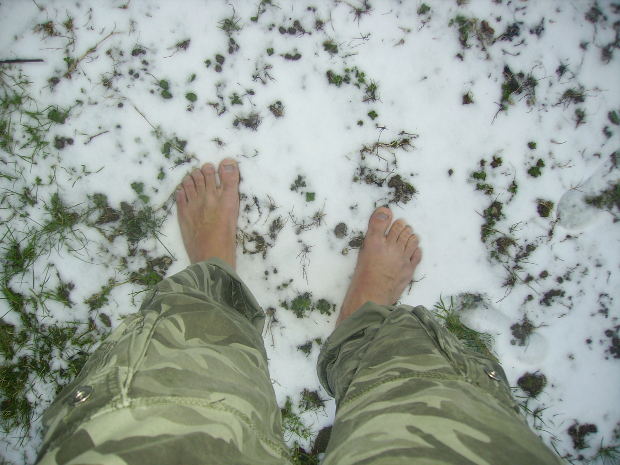 http://www.morguefile.com/archive/display/793181
Příznaky podchlazení:
   neovladatelný třes
   obtížná artikulace
   svalová ztuhlost
   neúčelné, nekoordinované pohyby
   ztížené vnímání
   kůže je chladná a bledá
   poruchy vědomí
   pomalé dýchání
   zpomalení tepové frekvence
   možné jsou i poruchy srdečního rytmu
   srdeční zástava
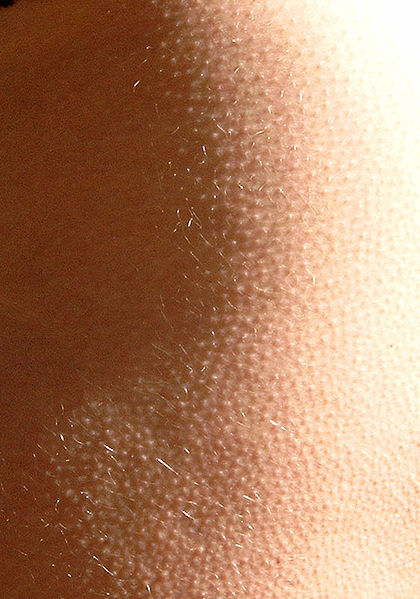 http://commons.wikimedia.org/wiki/File:Gaensehaut.jpg
první pomoc
   přenést postiženého do teplého prostředí
   je-li postižený v promočeném oděvu
    odstranit mokré šaty a nahradit je suchými zábaly    (přikrývky, části oděvů apod.)
  zahájit postupné zahřívání
  teplo aplikovat především na trup, třísla a do podpaží
  neměnit zbytečně a náhle polohu postiženého (pokles     teploty tělesného jádra – porušení srdečního rytmu)
  nedovolit mu chodit
  postiženému při vědomí podávat teplé nápoje
  je vhodná i teplá koupel
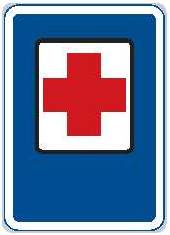 http://commons.wikimedia.org/wiki/File:CZ-IJ03_Prvn%C3%AD_pomoc.jpg
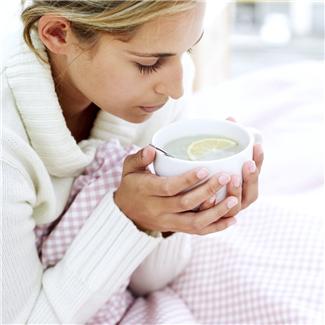 http://office.microsoft.com/cs-cz/images/results.aspx?qu=nemoc&ex=1#ai:MP900427639|
U extrémních případů hypotermie, kdy je postižený v bezvědomí, může mít zahájení KPR naději na úspěch i za dobu delší než 30 minut!
!
Nezahřívat prvotně končetiny! V důsledku tepla dojde k rozšíření cév a hrozí nebezpečí hypovolemického šoku!
ú
Čas:  3 minuty
Vyberte správné možnosti první pomoci při podchlazení:
Řešení:
přenést postiženého do teplého prostředí
  postiženému podávat chladné nápoje
  odstranit mokré šaty a nahradit je suchými nebo dekou
  zahájit postupné zahřívání
  nechat postiženého v chladu a přikrýt termofólií
  teplo aplikovat především na trup
  co nejrychleji zahřívat zejména končetiny
  neměnit zbytečně a náhle polohu postiženého
  nutit postiženého chodit
  postiženému při vědomí podávat teplé nápoje
  je vhodná i teplá koupel
  postiženému podávat alkohol po malých dávkách
a)
c)
d)
f)
h)
j)
k)
Místní chladové postižení
I. stupeň: oznobeniny
   postihují uši, špičku nosu, ruce a prsty nohou
   charakteristická je změna barvy kůže, nejprve zrudne, pak    začne světlat až se stane bílou
   postižená oblast je necitlivá.
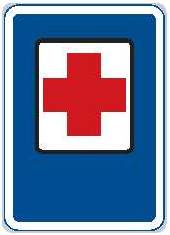 první pomoc
   zahřát postiženou oblast 

Zlepšování stavu:
v postižené oblasti je cítit  píchání, „mravenčení“ nebo pálení.
http://commons.wikimedia.org/wiki/File:CZ-IJ03_Prvn%C3%AD_pomoc.jpg
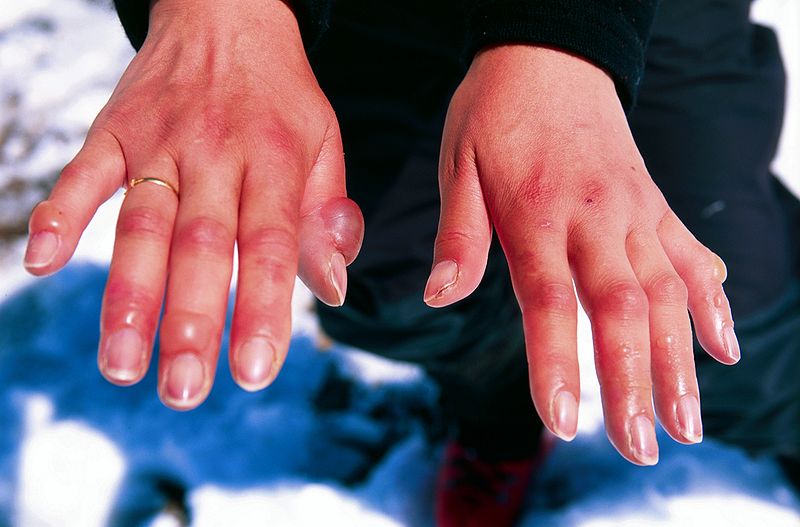 II. stupeň omrzliny
   závažnější stav postižených míst
   kůže postižené oblasti je bílá, vosková
   po ohřátí puchýře a otoky
http://commons.wikimedia.org/wiki/File:Frostbitten_hands.jpg
III. stupeň
   voskově bílá, tvrdá, necitlivá ložiska
   hrozí odumírání tkáně
   nevratné poškození
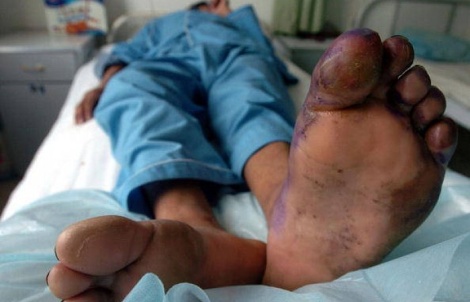 http://www.hvezdazivota.cz/clanek/821-omrzliny-mohou-vazne-poskodit-tkane-zakladni-principy-prvni-pomoci-nejsou-nastesti-slozite/
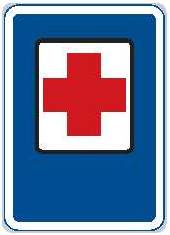 První pomoc
   omrzlá místa netřít sněhem
   přerušit účinek chladu a vlhka
   svlékat a zouvat postiženého velice opatrně
   hrozí nebezpečí stržení puchýřů a možnost      následné infekce
   je-li možný rychlý transport do zdravotnického zařízení
   omrzlé části pouze lehce překrýt, chránit před chladem
   není-li možný transport
   ponořit končetinu do teplé vody 37 až 40°C
   zlepšila-li se barva kůže a postižený začíná cítit bolest, ohřívání     ukončit
   končetinu sterilně opatrně zavázat
   teple přikrýt – nesmí tlačit na postižené místo
   protišoková opatření
   zajistit příjezd ZZS
http://commons.wikimedia.org/wiki/File:CZ-IJ03_Prvn%C3%AD_pomoc.jpg
ú
Čas:  3 minuty
K zamyšlení
Lze omrzlinám předcházet? A jak?
Řešení:
všechny části těla se snažit udržovat mimo mráz a vítr
   mít správnou zimní obuv
   rukavice 
   čepici a na obličeji třeba kuklu
-   vyvarovat se dlouhého pobytu venku
-   stanovit si rozumný časový limit pro pobyt venku
-   v případě mokrého oblečení – vyměnit za suché
Zdroje:
Beránková, M. - Fleková, A. – Holzhauserová, B.: První pomoc. Praha, Informatorium 2007.
Zemanová, J.: První pomoc pro učitele ZŠ a SŠ. Ostrava 2006.